Устное народное творчество
Учитель начальных классов
МОУ «СОШ № 76»
Пальчикова Мария Константиновна
Потешки-небылицы
Вы послушайте, ребята,
Нескладуху буду петь:
На дубу свинья пасется,
В бане парится медведь.
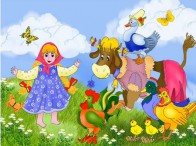 Загадки
На полянке девочки
В белых рубашонках,
В зеленых полушалках.
                         Березы.
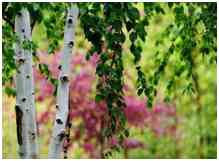 Пословицы
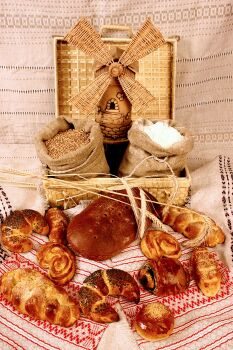 Хлеб-соль ешь, да правду
 режь.
Без труда не вытащишь
И рыбку из пруда.
Поговорки
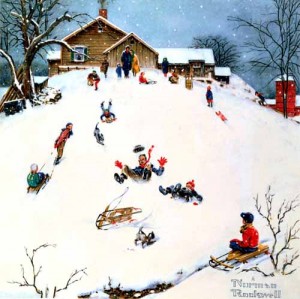 Любишь кататься – 
Люби и саночки возить.
Считалки
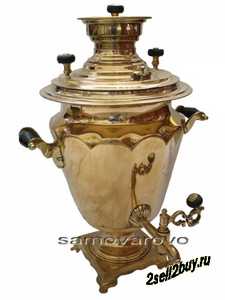 Аты-баты, шли солдаты,
Аты-баты, на базар.
Аты-баты, что купили?
Аты-баты, самовар.
Аты-баты, сколько стоит?
Аты-баты, три рубля.
Скороговорки
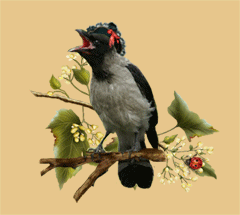 Кукушка кукушонку
Купила капюшон.
Надел кукушонок
 капюшон,
В капюшоне кукушонок 
смешон.
Дразнилки
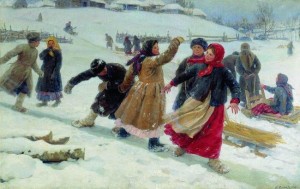 Андрей-воробей,
Не гоняй голубей.
Голуби боятся,
На крышу не садятся.
Хороводные песни
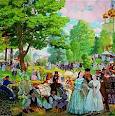 Собирайся, народ,
В хоровод, в хоровод!
Заклички
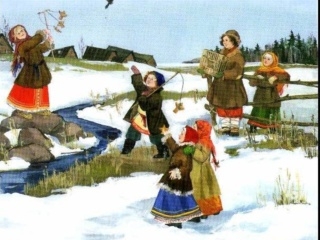 Жаворонки, прилетите,
Студену зиму унесите,
Теплу весну принесите:
Зима надоела:
Весь хлеб у нас поела.